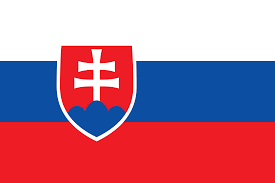 Ústava slovenskej republiky – politické práva
Pre 8. ročník ZŠ 
Tematický celok: štát a právo
Vypracoval: Branislav Benčič, 
ZŠ s mš Kaličiakova 12
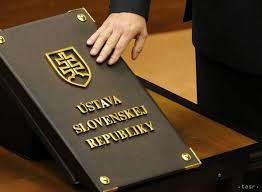 Sloboda prejavu a právo na informácie
Ústava SR zaručuje aj politické práva...
Medzi ne patrí aj PRÁVO NA INFORMÁCIE A SLOBODU PREJAVU => každý má právo svoje názory vyjadriť písmom, slovom, obrazom alebo iným spôsobom...aj slobodne prijímať, vyhľadávať a šíriť informácie...
Cenzúra sa zakazuje...
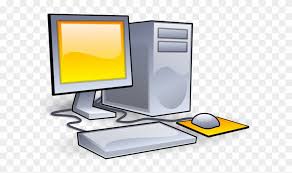 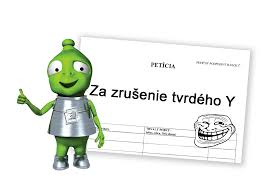 Petičné právo
Každý má právo sám alebo s inými obracať sa s návrhmi, sťažnostami, žiadosťami na  štátne orgány a orgány štátnej samosprávy....
Petíciou nemožno porušovať základné ľudské práva a slobody...
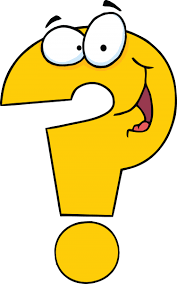 Vieš čo je to petícia?
Právo zhromažďovania
Podmienky tohto práva upravuje zákon v prípade zhromažďovania sa na verejných miestach...
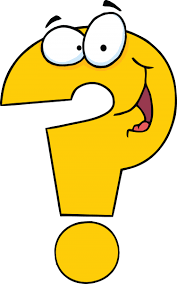 Prečo ľudia občas využívajú právo na štrajk?
Čo ním chcú dosiahnuť?
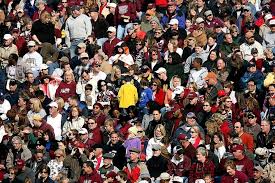 Právo slobodne sa združovať
Každý má právo slobodne sa združovať v spolkoch, spoločnostiach a iných združeniach
Občania majú právo zakladať
Politické strany
Hnutia
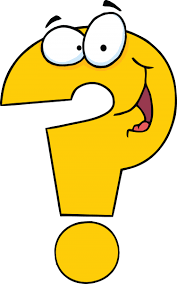 Kedy toto právo môže byť obmedzené?
Správa verejných vecí
Občania majú právo sa zúčastňovať na správe verejných vecí buď priamo alebo slobodnou voľbou svojich zástupcov....
Volebné právo je
všeobecné
rovné
priame
tajné
Právo na odpor
Občania Slovenskej republiky majú právo postaviť sa na odpor proti každému kto by chcel odstrániť demokratický poriadok základných ľudských práv a slobôd....